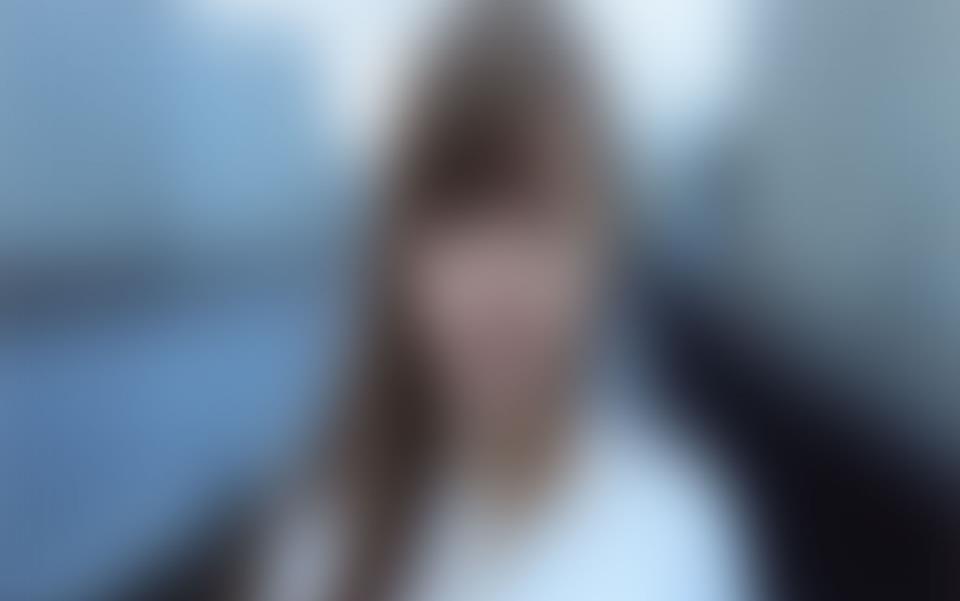 Headteacher BriefingsJune 2017
Children, Young People and Education Services
Update on Progress, future priorities and service developments for 2017/18Patrick Leeson Corporate DirectorChildren, Young People and Education
Key priorities and service developments for the months ahead
Education Services Company
SEND Strategy Refresh and High Needs Review 
Ofsted and Referrals to Early Help and Specialist Children’s Services
Children’s and Young People’s Services Integration Programme
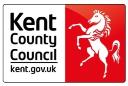 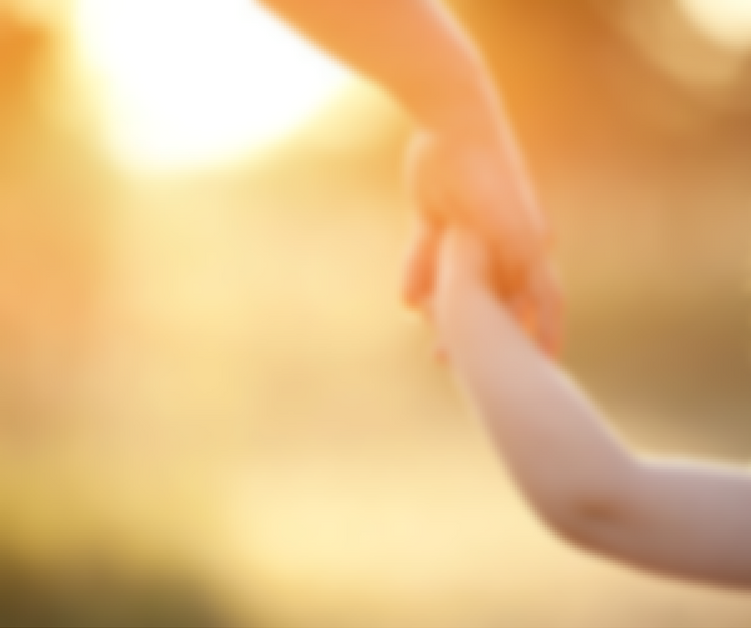 Review of High Needs Funding - Update
Rationale for Review
The forecast outturn for HN funding indicates a significantly greater demand than the original budget and the reasons for this need to be explored
Variations in uses and access to HNF across the county 
Need to prepare for the new national formula for funding the high needs block by 2019 -20 
National consultation on the funding has recently taken place
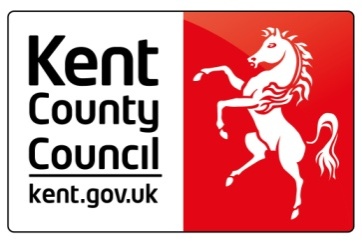 [Speaker Notes: Kent has received funding under the s31 grant determination for high needs strategic planning to undertake the review]
Overarching Aims of the Review
The high needs top up budget needs to be more predictable and contained
The budget must continue to fund the top up required by schools to support the pupils with the most complex needs 
The budget must also be used well in tandem with other resources such as LIFT and outreach funding to get the best outcomes for pupils and achieve the best value for money
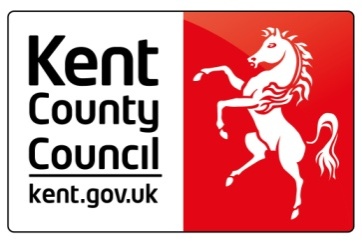 Scope of the Review
Current distribution and use of High Needs funding
Clarification of ‘normally available resource’ 
The relationship between HNF, Statutory Assessment and EHCPs
Effectiveness and impact of provision provided through HN Funding 
Effectiveness of present criteria and decision making process
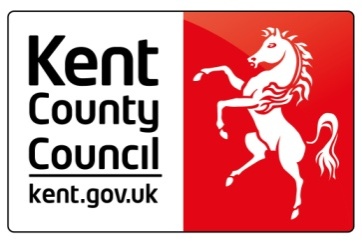 Review Process
Schools with similar characteristics (Size, IDACI, Prior Attainment) but with contrasting numbers of High Needs funding applications will be compared using data and visits to schools 
Analysis and comparison by school, district and area data to identify any patterns or trends 
Identification of the provision that has been most effective and impacts well on pupils’ progress 
Moderation and quality assurance of the decision making processes
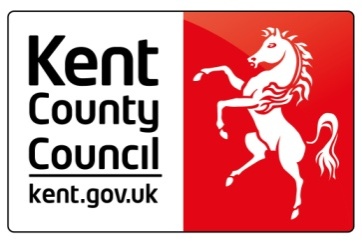 High Needs Funding - Primary School examples
Small schools with low levels of Notional SEN
Small schools with high levels of Notional SEN
High Needs Funding - Primary School examples
Large schools with low levels of Notional SEN
Large schools with high levels of Notional SEN
Example – comparing similar type schools.

High number of HNPs
School A has a score of 4. It has between 200 to 250 pupils and receives between £300 to £350 notional SEN funding per pupil. The number of HNPs as a % of the school population is 8%. This is 4 times the average for a school of this type.

Average number of HNPs
School B has a score of 1. It has between 200 and 250 pupils and receives between £300 -£350 notional SEN funding per pupil. The number HNPs as a % of the school population is 2%. This is the average for a school of this type

Low number of HNPs
School C has a score 0.5. It has between 200 and 250 pupils and receives between £300 -£350 notional SEN funding per pupil. The number HNPs as a % of the school population is 0.5%. This is below the average for a school of this type.
High Needs Pupil Numbers - By Institution
* Latest forecast is now 2,500
[Speaker Notes: This slide was shared with the Schools Funding Forum on 9 December and shows the year on year growth of High Needs pupils in Kent

Main areas of concern are around the growth in Mainstream schools as well as FE colleges for post 16 pupils

On mainstream, our new system was introduced in 2015-16 so you cannot compare with previous years

Position on mainstream has increased further since this was produced – LA is looking at options for containing costs within affordable levels]
Cost of High Needs (£'000) - By Institution Type
[Speaker Notes: And here is the costs of those High Needs pupils by type of institution]
Review Timeline
Date				Activity
May 2017			Identification of schools for visits. Data analysis 				and review of internal processes begins

June & July 2017			Visits are undertaken 

June 30 2017			Schools Funding Forum updated on progress 				of review 

July & August 2017		Feedback and data collated. Report compiled 				and recommendations made

September - October 2017		Schools informed and discussion of any 					changes and recommendations
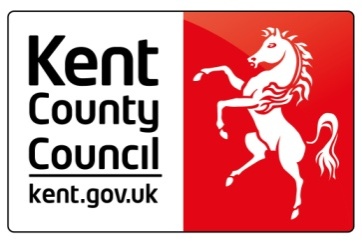 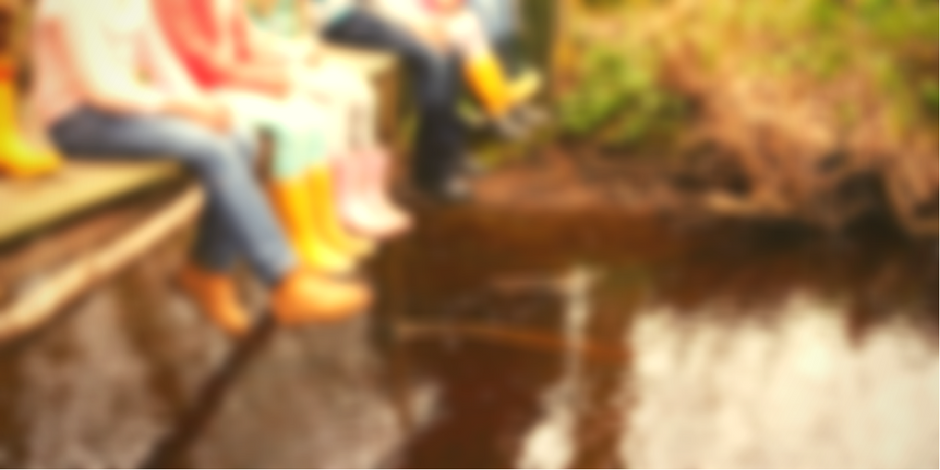 Ofsted and Front Door Update
[Speaker Notes: Integration, Integration, Integration 

Education, Education, Education 

Location, Location, Location 

Key opportunities to develop all and to end service and reduce the need for acute high cost of service]
Early Help and Preventative Services Stuart Collins Interim Director for Early Help and Preventative Services
Ofsted Judgement
Kent County Council’s Children’s Services underwent and Ofsted Inspection (SIF) in March 2017.
The overall judgement from Ofsted is that Children’s Services in Kent are Good.
Ofsted Highlights
Children benefit from a wide range of Early Help Services 
Across Early Help and SCS we have seen many examples of good quality work and effective achievement of good outcomes for children. 
Staff have meaningful relationships with children and know them well.
Early Help assessments are mostly good, Early Help plans are well targeted and set clear expectations 
Step down panels are appropriate and families experience a smooth transition
Ofsted Highlights
Childrens Centres and Youth Hubs ensure that support is available as soon as it is identified.
Intensive Early Help is delivered successfully through early help units across Kent 
Services are commissioned with a good knowledge of local communities and their needs. 
Children are increasingly safe and supported, and the use of Signs of Safety is improving outcomes.
Context of the Central Referral Unit
In 2011 the Central Duty Team (CDT) was created.In September 2014, a county wide Early Help Triage Unit was established. In July 2015 Triage was co-located with Specialist Children’s Services Central Duty Team in the Central Referral Unit to ensure that information sharing is effective and that there is ‘no wrong door’.
Right Child Right Place Right Time
Divert a higher proportion of cases to Early Help, enhancing their preventative impact upon social care while ensuring they work with the right families

Increase prevention and reduce the number of referrals into Specialist Children’s Services
Work towards a whole system approach, to ensure children and families are supported throughout, and ensure the most effective decision making at the front door
[Speaker Notes: The co-location of CDT and Triage to form the Central Referral Unit, alongside other developments such as District Step Down Panels, provided improvements to ensure that children and young people are getting the right level of support, at the right time. 
The Front Door Demand Management Project was launched in September 2016, to investigate opportunities to make CRU more effective and fit for the purpose of a fully integrated Children and Young People Service.]
Overview of One Front Door Proposals
A phased period of learning through discussions, when there is variation what isdeemed as suitable support
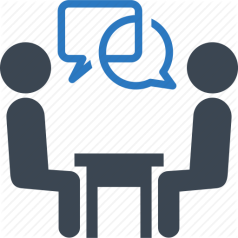 A Single Integrated Team
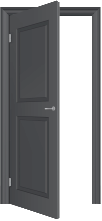 Work on the premise that all interventions should be done at the least intrusive level
Using a Signs of Safety Framework to enable robust decision making
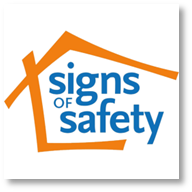 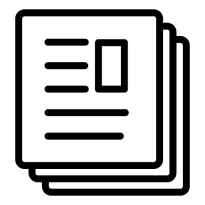 Processing all requests that meet the Intensive or Specialist Level of Support
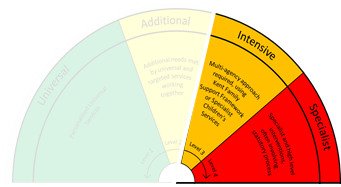 Making better use of our existing systems
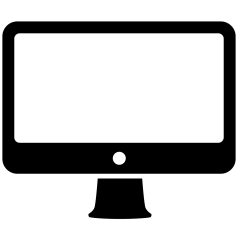 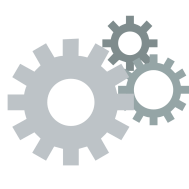 New Emotional Health and Wellbeing Pathway – Public Health
Started 1st April.
8am until 6pm, Monday to Friday 
One number, email and online referral
Uniforms to make the school health team more visible 
Increased drop-ins at schools, youth clubs and community venues 
New website for children and young people, with web chat.
Service Locations
Primary School Offer
Health Assessments at Year R and Year 6 
Tier 1 interventions including emotional wellbeing and referral onto specialist services where necessary 
Drop-in clinics in schools for advice and information 
National Childhood Measurement Programme 
Vision and hearing screening for Year R 
Support for Primary schools in developing School Public Health Plans and delivering whole-school approaches to improve the health of their pupils.
Adolescent Health and Targeted Emotional Wellbeing Service
Health Assessments at Year 10 and Year 12 
Tier 1 interventions for emotional wellbeing and referral on to specialist services when necessary 
Drop-in clinics in schools for advice and information 
Support for Secondary schools in developing School Public Health Plans 
A targeted emotional wellbeing service for Primary and Secondary school age children in partnership with CXK.
How to refer
0300 123 4496
kchft.schoolhealth@nhs.net
Refer online:www.kentcht.nhs.uk/school-health
Targeted and Specialist Mental Health Service
New CAMHS provider 
Starts 1st September 
North East London Foundation Trust 
Mental Health workers in Early Help
Mental Health workers in Kent Education Health Needs Service
The new Emotional Health and Wellbeing Programme
Providers working together towards common outcomes 
Using expertise to establish, with children, young people and families, the most appropriate intervention to their current need.
Appropriate treatment, in the right place, at the right time.
Jointly accountable for achieving core outcomes in a culture of joint success.
Single point of access for the Targeted and Specialist Mental Health Service for Children and Young People.
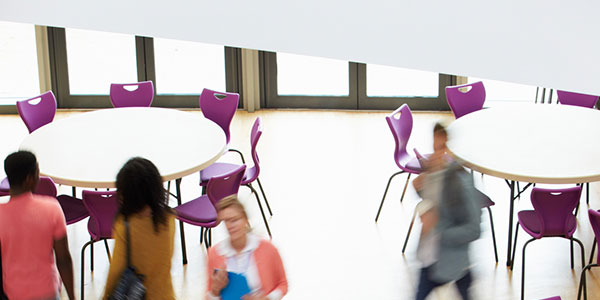 Education Services Company
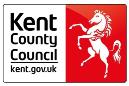 Context
Decision made by KCC Cabinet in March 2017 to establish an Education Services Company 
Aim is to secure services for schools in the future and ensure their sustainability 
The company will be wholly owned by KCC and will provide statutory services and traded activity to generate more income in response to government funding reductions for LA services
The intention is to ensure Education Services are delivered in partnership with schools and Headteachers and Governors have a large influence over how the company operates
We have the most impact when we act in partnership with schools and Early Years settings and bring together combined effort and resources
Continue with a strong focus on delivering good services to schools and improving educational outcomes
The new company will have more freedoms and ability to support KCC in delivering its statutory functions
Scope of Services Involved
Outdoor Education will be brought together as a single service – it is currently delivered across multiple service areas.
Governance
A new Kent Stakeholder and Commissioning board will provide KCC oversight and schools (and other settings) with a greater influence over the delivery of education services in Kent
Critical to have stronger working partnership with Kent schools and settings
Board will exert strong influence over delivery of Education Services from both KCC and the proposed new company
Proposed Governance Structure
Cabinet
Education Cabinet Committee
Kent Stakeholder & Commissioning Board
Member, school, settings representation
EYPS
Member, school, settings representation as Non Executive Directors
Education Services Co Board
EYPS
Core Services
KCC Group services delivering to schools
Stakeholder and Commissioning Board
Responsibilities include
Commissioning activity and service delivery to achieve the plan, strategies, outcomes and policies agreed by KCC
Reviewing and endorsing the EYPS plan and vision, and commissioning plan for education services 
Reviewing and endorsing the business plan for the Education Services Company
Reviewing, monitoring and providing challenge on the EYPS service performance reports
Reviewing, monitoring and providing challenge on the Education Service Company performance reports
Reviewing and endorsing contract management reports from KCC officers and agreeing actions to improve delivery of key contractual expectations and standards.
It is proposed the group meets 6 times a year
Stakeholder and Commissioning Board Membership
Cabinet Member – Children Young People and Education 
Corporate Director – Children's Services
Service Directors – Children's Services
KGA Chair 
Headteachers - KAH Chair and Area Board Chairs
Early Years and Childcare representative
Chair Kent FE College Principals
Health Representative
Chair of KASS
KCC Strategic Commissioner
Next Steps
Name and brand the company
Agree company values
Develop the Business Plan 
Appoint CEO and Directors 
Establish the company board with a Chair and Non Executive Directors
Plan is to launch the company by the end of 2017 or early 2018
LA Multi-Academy Trust ProposalKeith AbbottDirectorPlanning and AccessChildren, Young People and Education Services
National Picture
Number of MATS in England has trebled from 391 in 2011 to 1,121 in 2016

Concerns about the performance of some MATS, and capacity of the Department for Education (DfE), and the Education Funding Agency

Concern about small rural schools and “untouchable” schools with poor records that find it hard to attract a strong sponsor.
Feedback from schools
Schools considering academy status recognise the DfE preference for developing or becoming part of a multi academy trust 

Some schools have expressed a desire for an alternative either to forming their own MAT or joining an existing MAT whose ethos they do not share


Interest in KCC becoming a MAT sponsor and forming MATS with groups of schools
KCC Guiding Principles
Partnership and joint collaborative working between schools and with the local authority is critical for success.

A school led system needs to operate with coherence and alignment to other key services in the system that support school improvement and support vulnerable learners.

All schools have an interest in, and should be able to influence, the quality, effectiveness and performance of local services and systems that support education and contribute to improving outcomes for children and young people

Schools should be part of the leadership, governance and ownership of our strategies, services and plans for education.
KCC proposed model
KCC would become a DfE approved sponsor so that the MAT could take on schools in difficulty and promote new Free Schools

Work with pilot Primary area based hubs with the option of a fifth Secondary phase hub that could operate county wide

Maximum autonomy for schools balanced with the MAT’s ultimate accountability for individual school performance


Retention of Local Governing Boards within a delegated governance structure, granting maximum freedom to schools 

Transparency on centrally provided services and their cost to schools

The MAT would encourage its schools to always explore ways of supporting others within the educational community
The picture across Kent with the addition of LA MATs
Thank you for attending
www.kelsi.org.uk
Please continue to visit the Kelsi website for key legislation, guidance and latest news and events available to educational professionals.
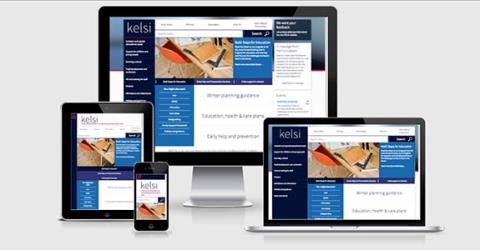